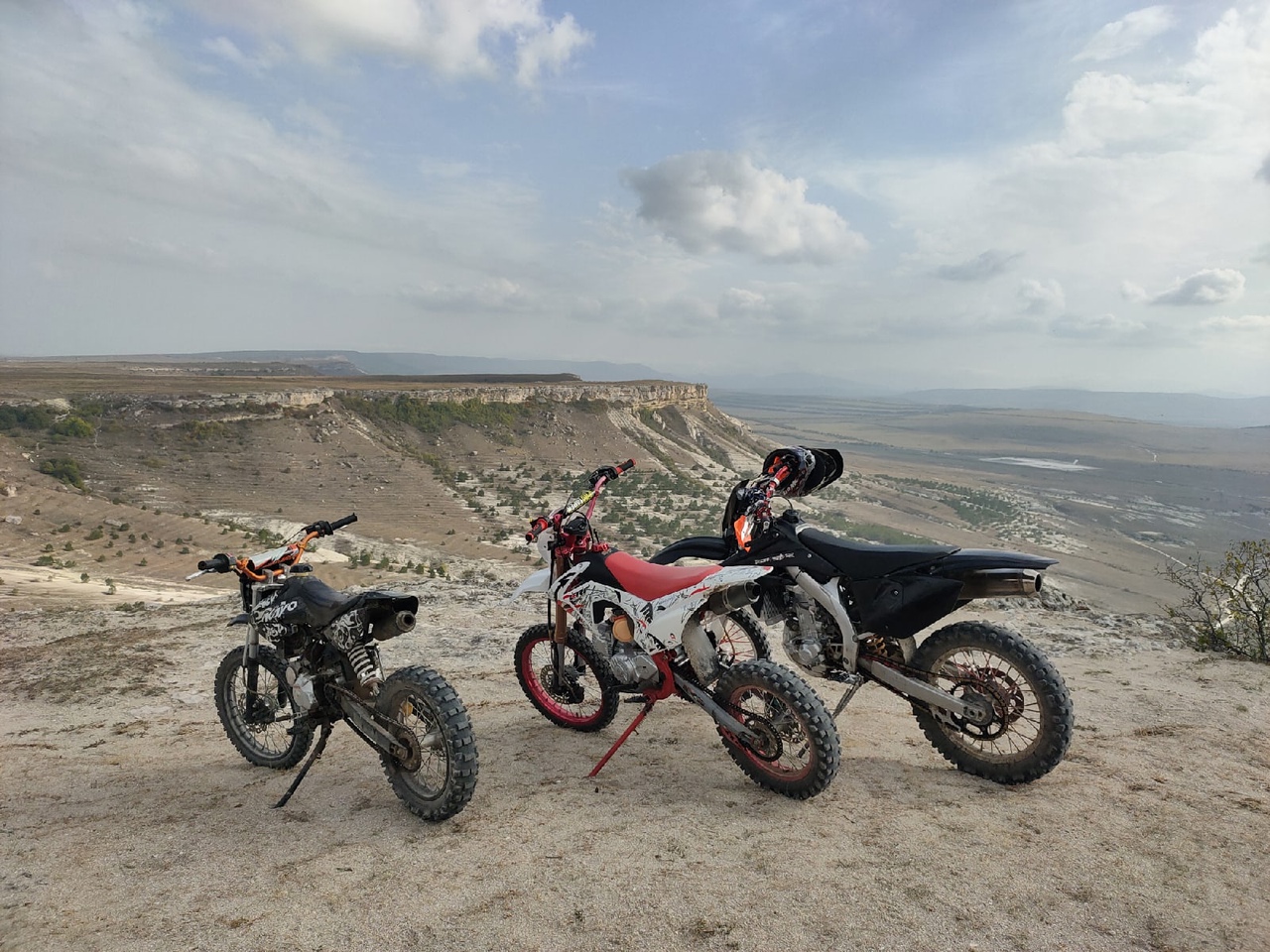 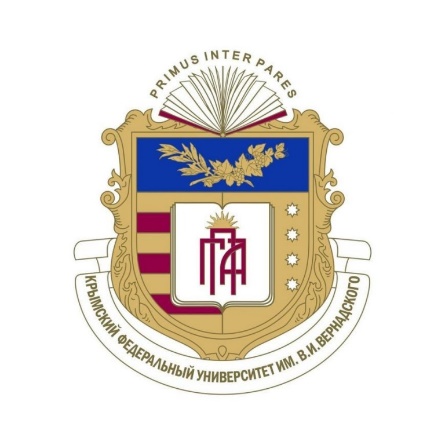 Министерство образования и науки Российской Федерации
Федеральное государственное автономное образовательное учреждение высшего образования
«КРЫМСКИЙ ФЕДЕРАЛЬНЫЙ УНИВЕРСИТЕТ ИМЕНИ В.И. ВЕРНАДСКОГО»
Гуманитарно-педагогическая академия (филиал) в г. Ялта
Институт филологии, истории и искусств 
Кафедра изобразительного искусства, методики преподавания и дизайна 54.03.01 Графический дизайн
Проект «Белогорская мотокарта по следам кинематографа»
Выполнили: студенты 1 курса группы Я/Д-б-о-201 Сафарова Д.А. и Сакал Д. С
Преподаватель: доцент философ. наук  Шевченко О.К.
Актуальность проекта
Туризм – одна из ведущих отраслей экономики Крыма. Большую часть пространства полуострова занимает пересечённая местность, что способствует развитию мототуризма. 
Кроссовые мотоциклы, являясь спортинвентарём и не требуя наличия водительских прав, привлекают к себе внимание как взрослых, так и подростков.
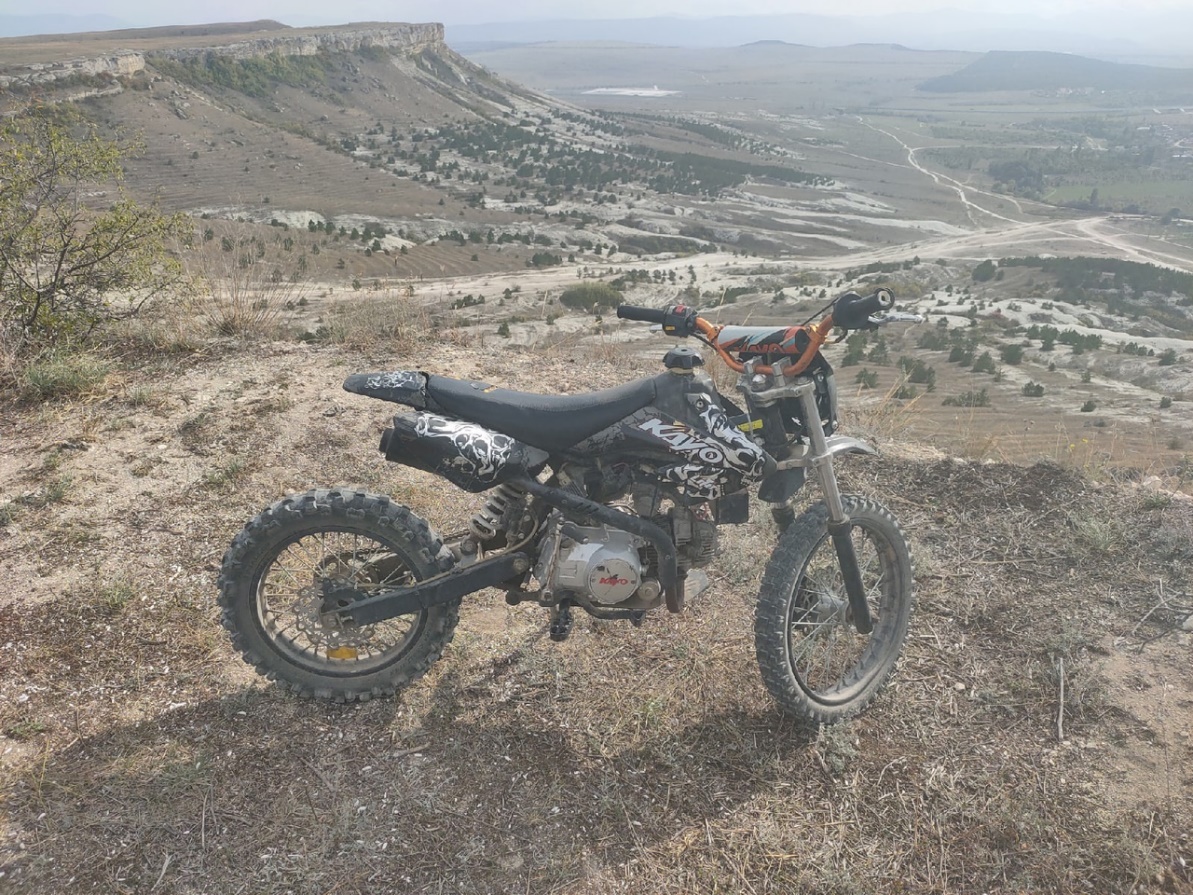 Не всем известно, что окрестности данного района часто использовались для съёмок фильмов, а Белая скала Ак-Кая была востребованной «природной декорацией» в отечественном кинематографе
Проект «Белогорская мотокарта по следам кинематографа» позволит водителям кроссовых мотоциклов окунуться в атмосферу с детства знакомых фильмов, открыть для себя места, где бывали любимые киногерои.
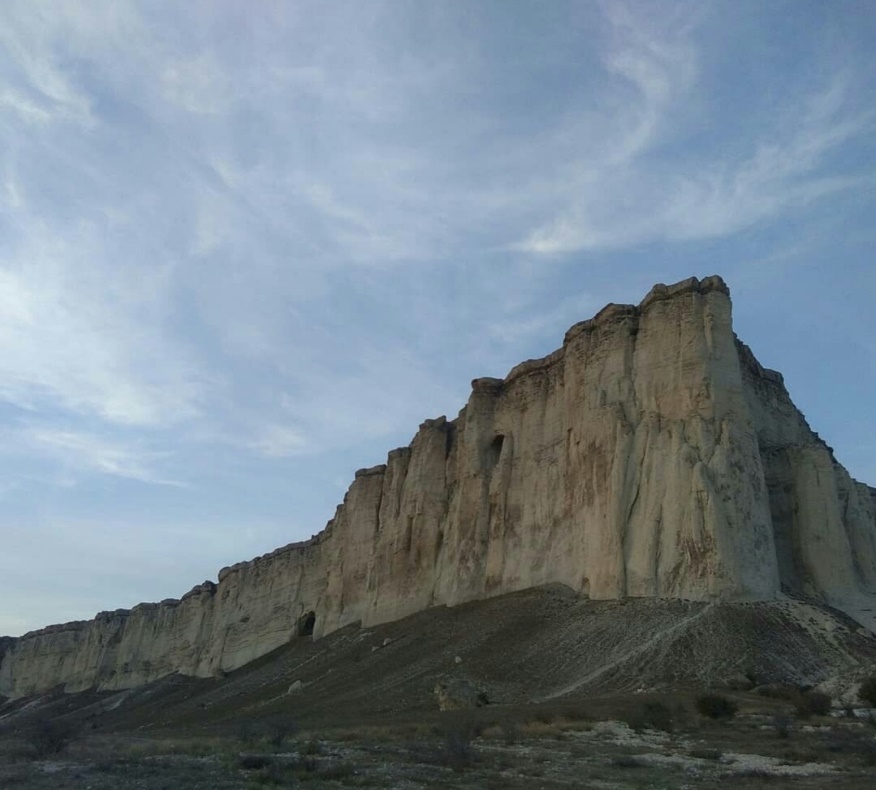 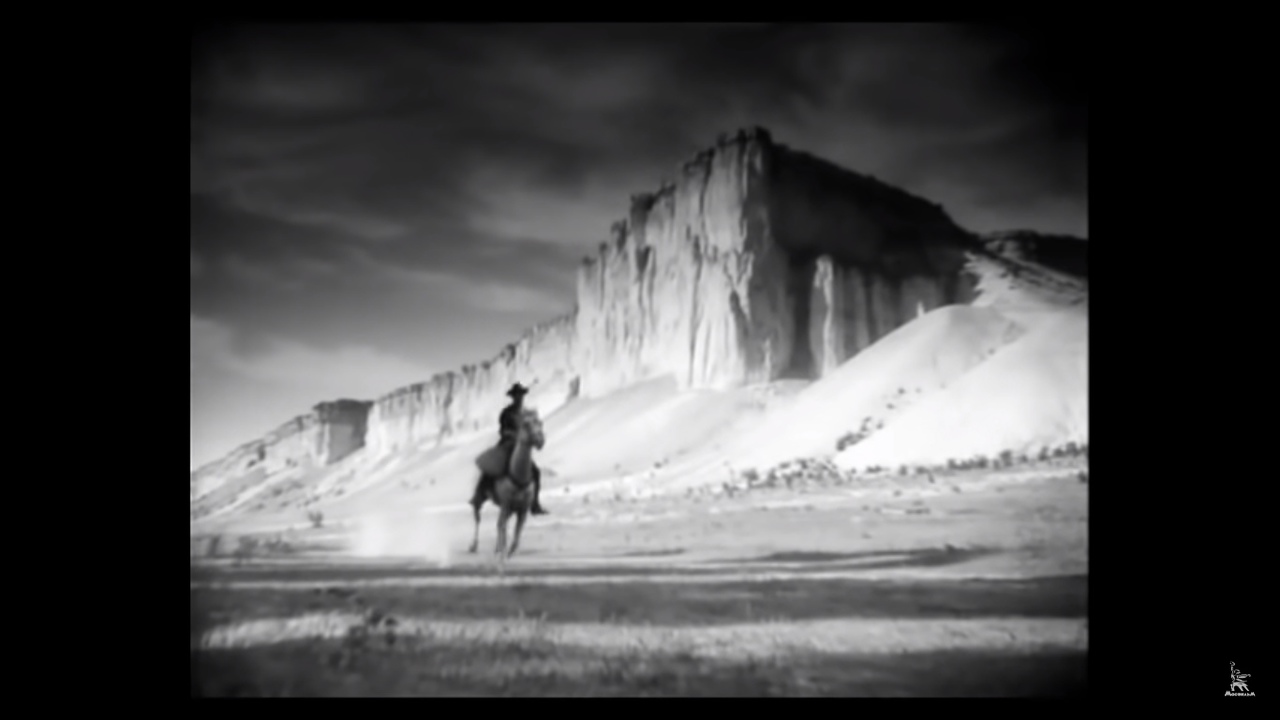 Цель и задачи проекта
Цель 
Целью данного проекта является вызвать интерес мототуристов к местности Белогорского района за счёт создания уникальных кроссовых маршрутов, проходящих по местам съёмок отечественных кинофильмов.
Задачи 
1. Изучить местность и достопримечательности Белогорского района;
2. Освоить программы Google Earth Pro и GoogleMaps;
3. Подключить к решению проблемы мототуристов Белогорского района;
4. Создать тематическую группу в соц. сети «Вконтакте»;
5. Сделать видео-ролик;
6. Загрузить сформированный маршрут в GoogleMaps.
Осуществление работы над проектом
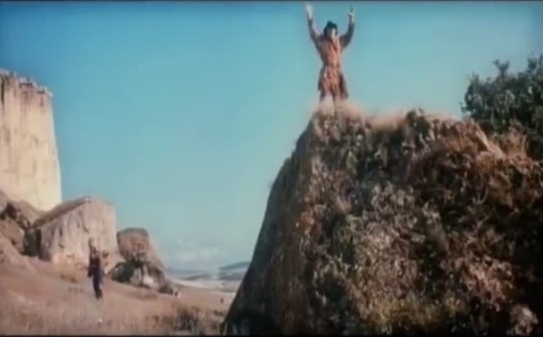 За 3 месяца проектной командой была  сделана большая работа.
Первым делом мы ознакомились с самыми популярными фильмами, которые снимались на Белой Скале
Далее мы нашли в окрестностях Белой Скалы места, которые использовались для съёмок выбранных кинокартин – в дальнейшем с их помощью мы сделали условные обозначения на карте
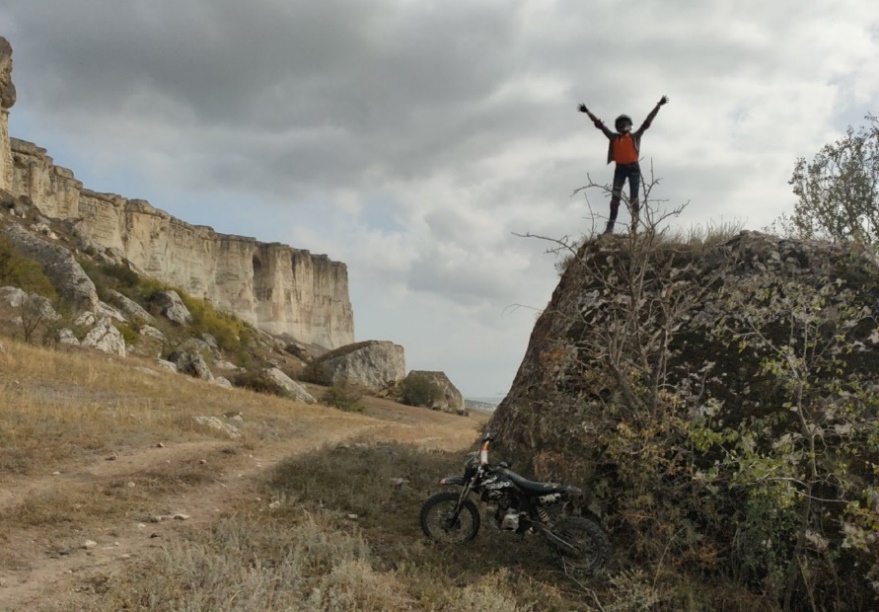 С целью распространения информации о проекте была создана группа в соц. сети Вконтакте
Один из волонтёров проекта оказал помощь с созданием плаката с QR-кодом, ссылающимся на нашу группу. Плакат был опубликован в группе института экономики и управления ГПА
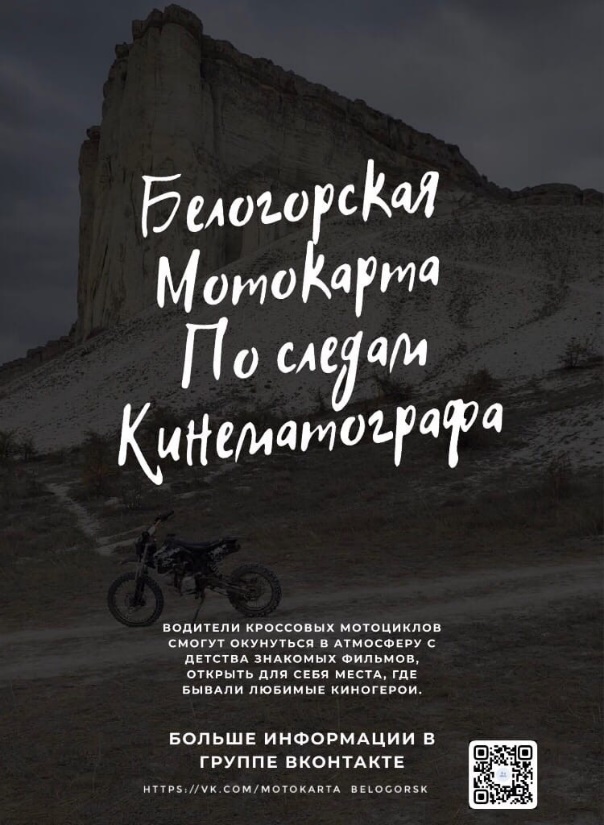 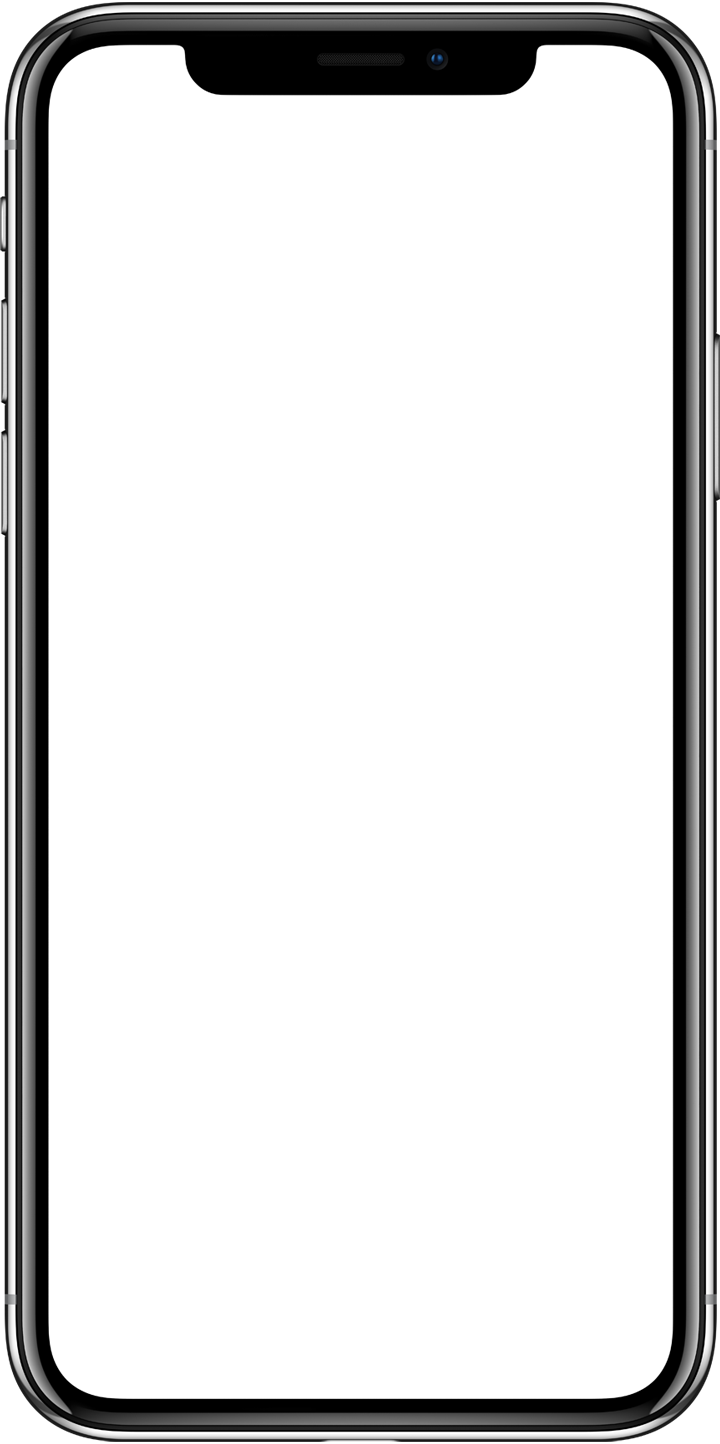 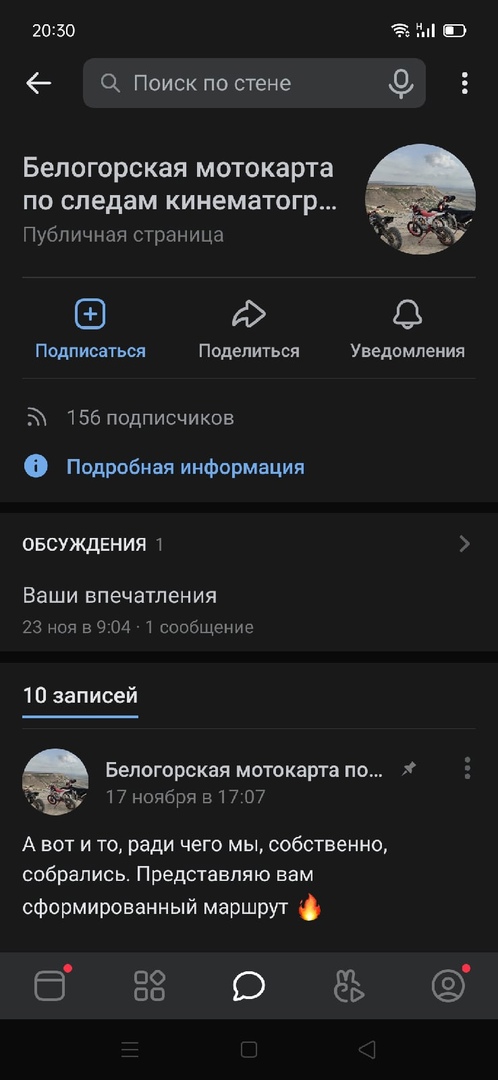 Далее началась основная работа – формирование продукта проекта. Маршрут составлялся в приложении Google Earth, файл с готовой картой был перенесён в приложение GoogleMaps для возможности пользования другими людьми.
Особенность данного маршрута заключается в том, что для его формирования использовалось спутниковое изображение местности, поскольку только на нём видны все дороги пересечённой местности на скале
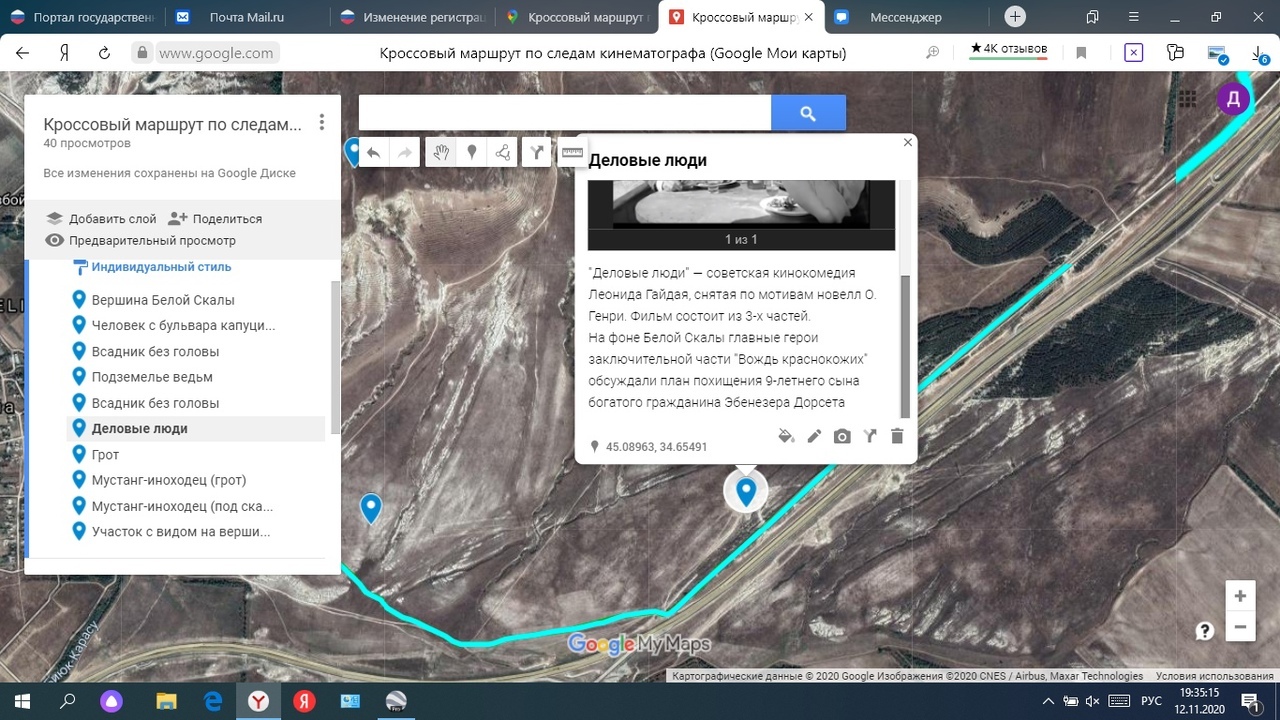 Внешний вид продукта проекта
Окончательным этапом работы над проектом стало создание видео-ролика. В качестве материалов для ролика были использованы съёмка местности Белой Скалы на экшн-камеру. Монтаж осуществлялся в программе Vegas Pro
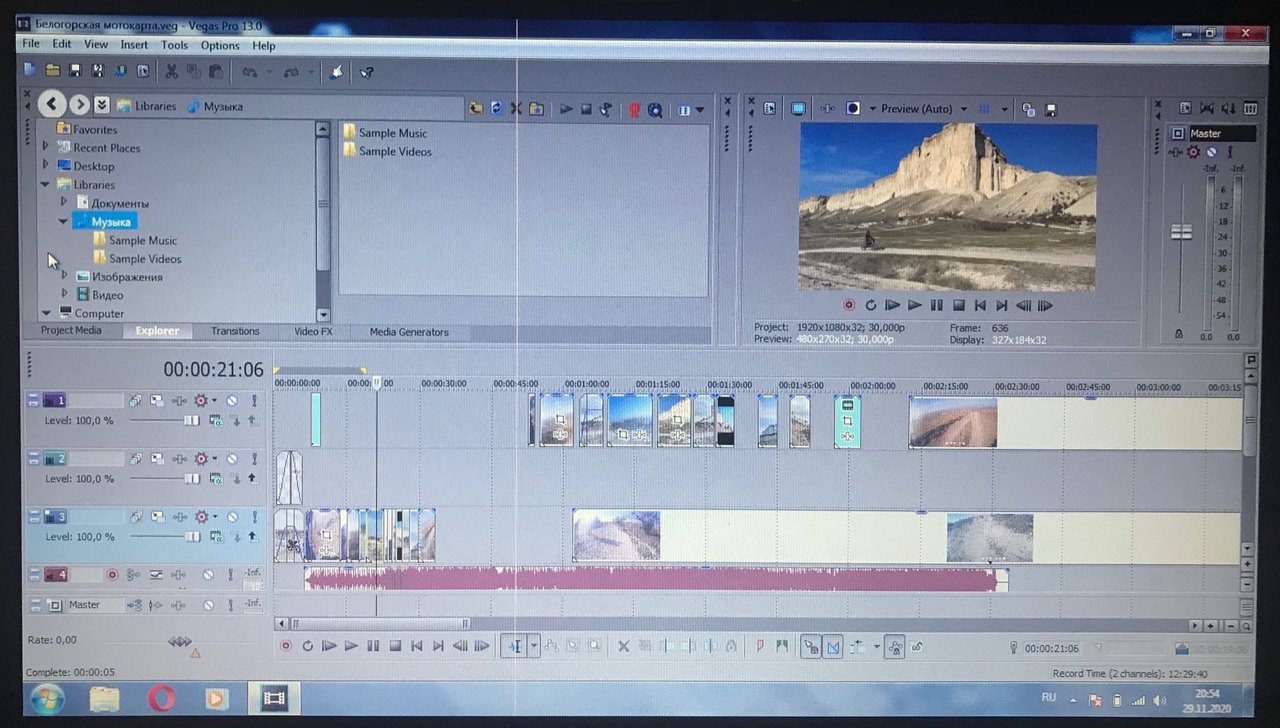 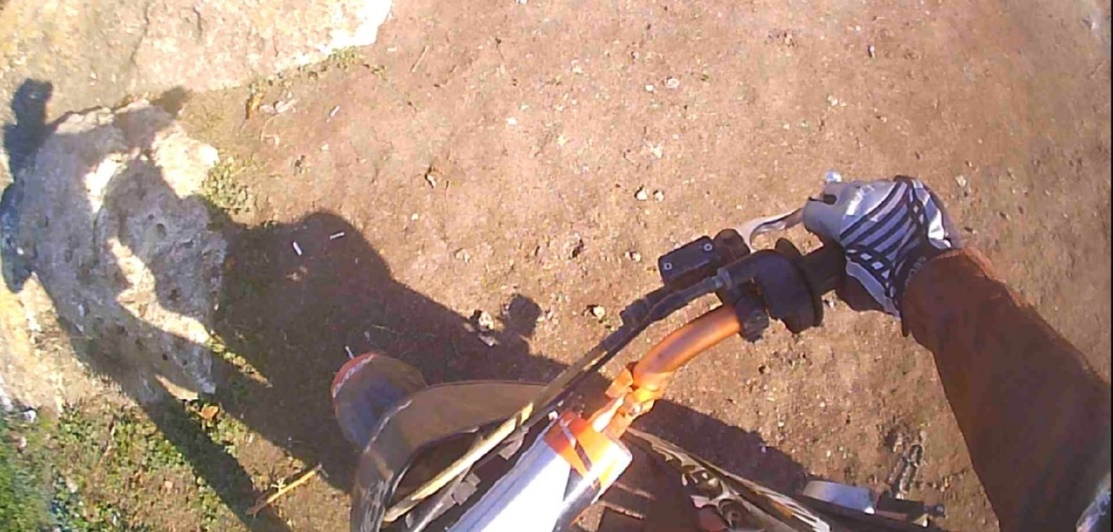 Продукт проекта
Продукт представляет из себя карту пересечённой местности окрестностей Белой Скалы. Трасса охватывает большое пространство как на скале, так и под ней.
В GoogleMaps, по умолчанию, карта берёт своё начало в городе Белогорске, но есть также два дополнительных маршрута из близлежащих сёл для тех, кто едет с противоположной от города стороны.
Внешний вид карты
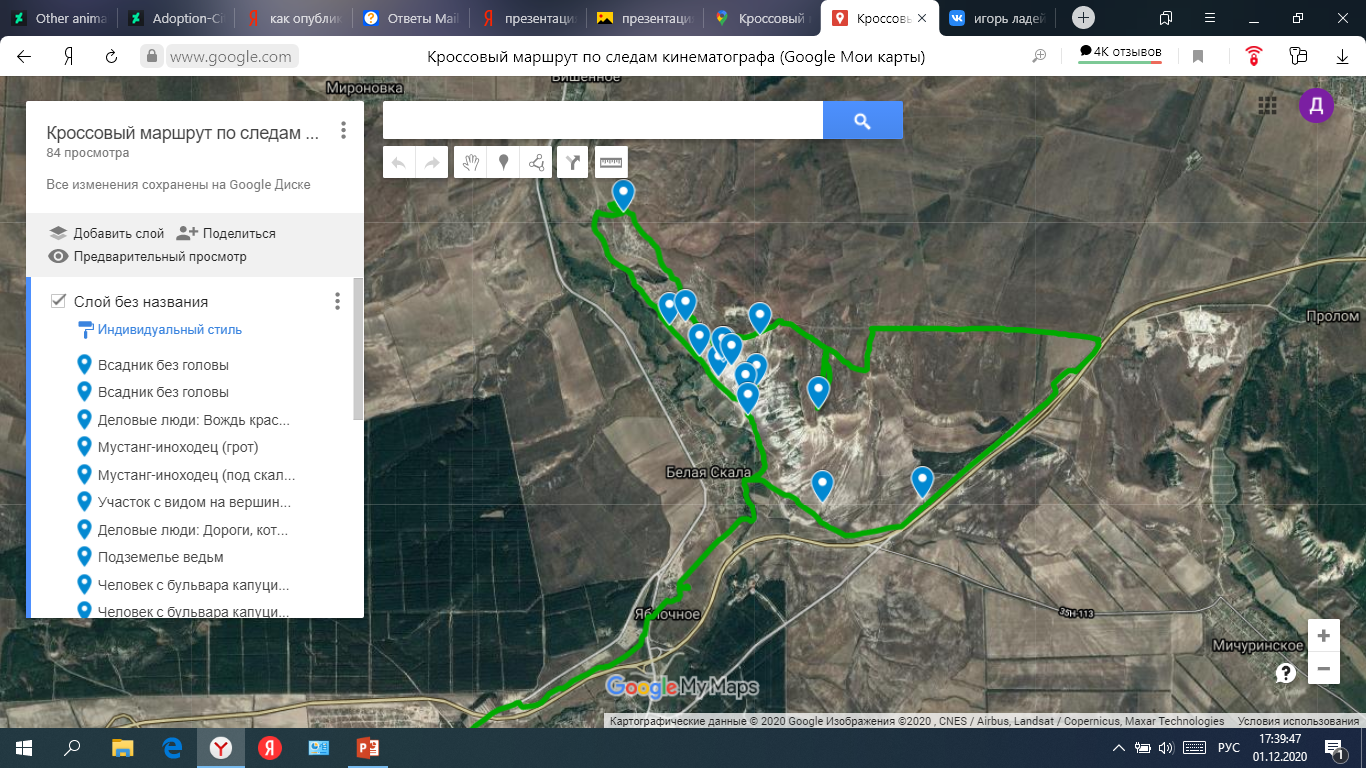 Карта содержит 17 условных обозначений с фотографиями и подписями для того, чтобы пользователям было легче найти места, которыми вдохновлялись кинематографисты.
Одно из важных качеств карты – это достоверность. Трасса проверялась лично участником проекта, отвечающего за формирование маршрута
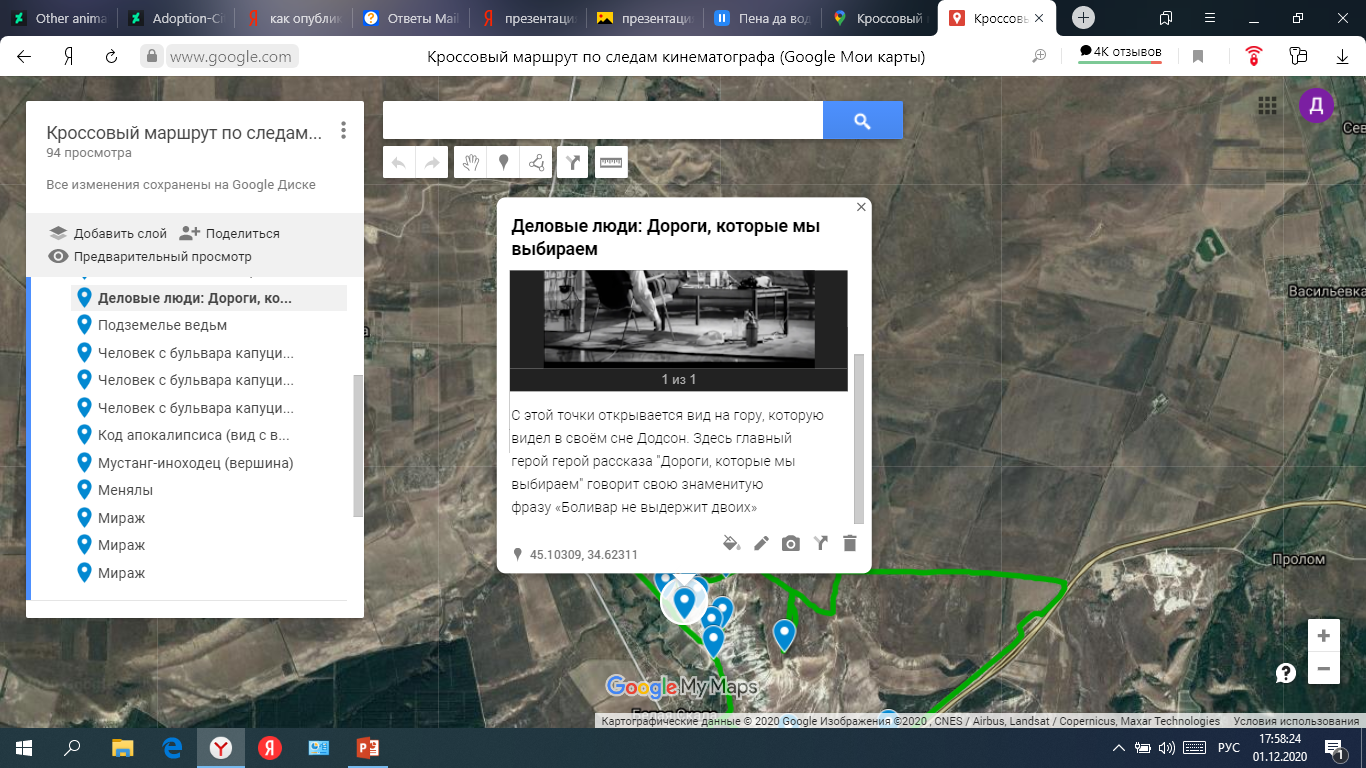 Ожидаемые результаты работы
Количество подписчиков в официальной группе проекта в соц. сети Вконтакте должно быть минимум 300;
Проект будет представлен в двух российских вузах – УрФУ (кафедра русского языка для иностранных учащихся) и ОмГТУ (Кафедра туризма, гостиничного и ресторанного бизнеса)
Информация о проекте будет распространена в официальной группе института экономики и управления ГПА, а также в таких СМИ, как сетевое издание «МК в Крыму», аккаунт в Instagram «On Crimea», информационная платформа «КрымPress», аккаунт в Instagram «Crimeanewscom». Планируемое количество просмотров на всех новостных сайтах вместе – 23 000
Спасибо за внимание!
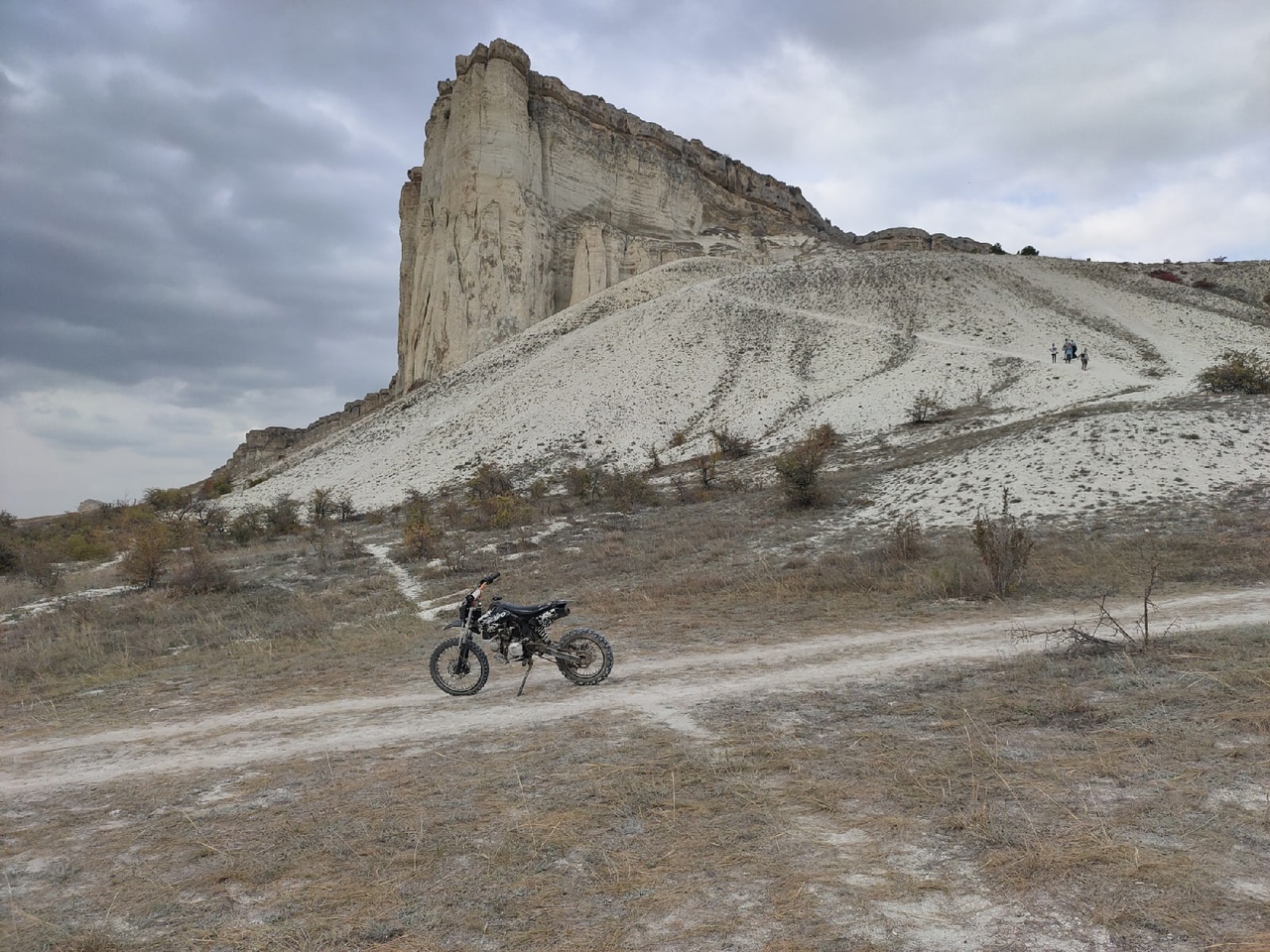